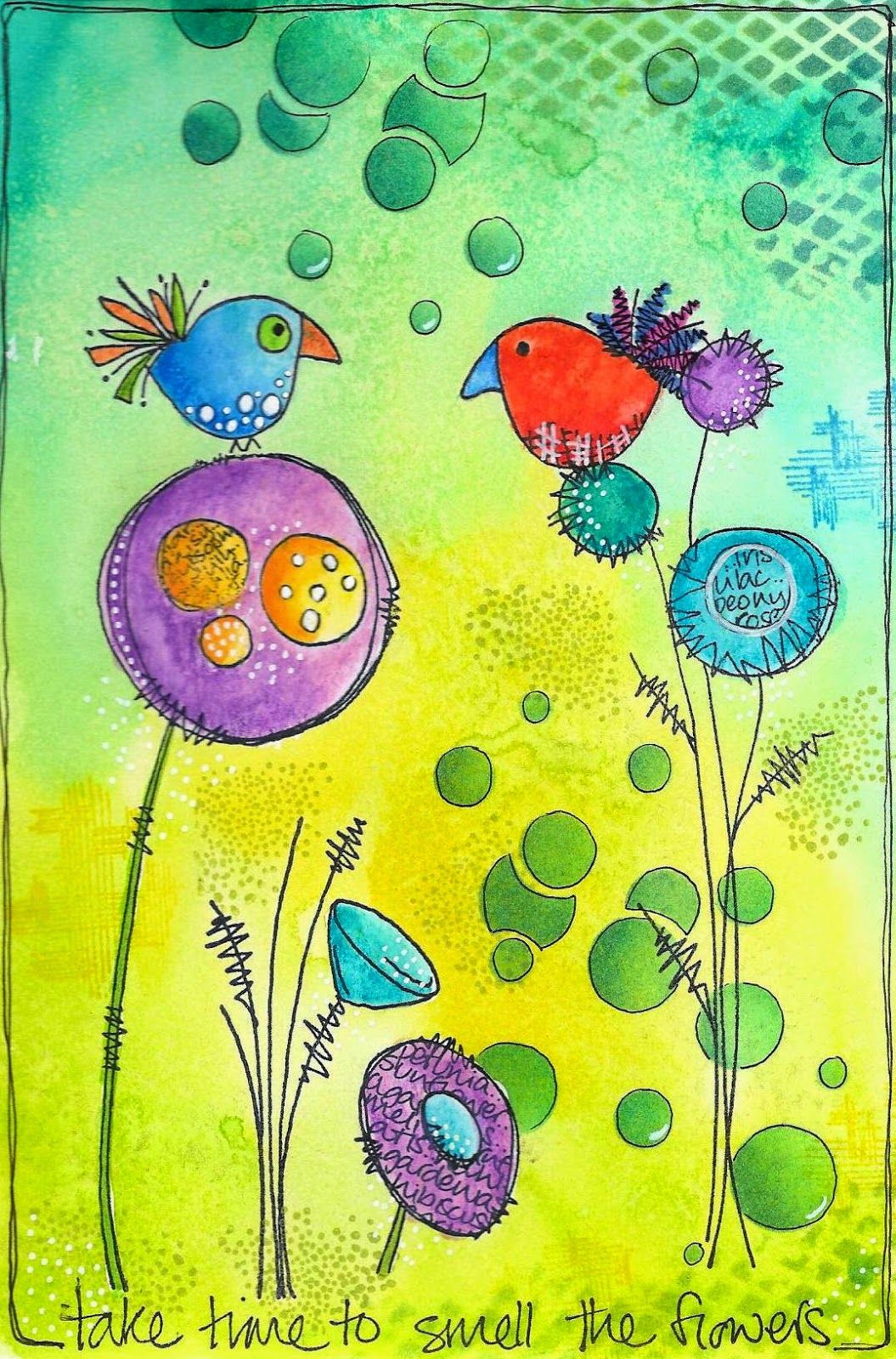 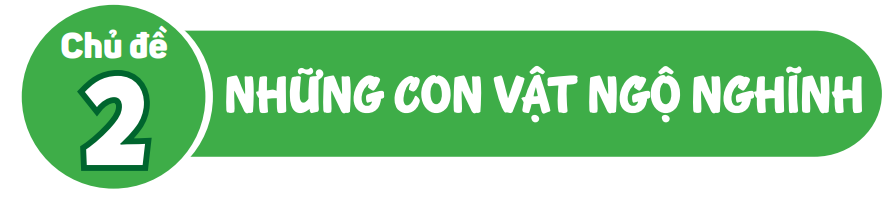 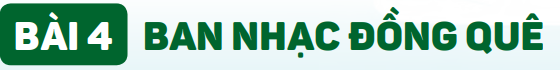 (Tiết 3+4)
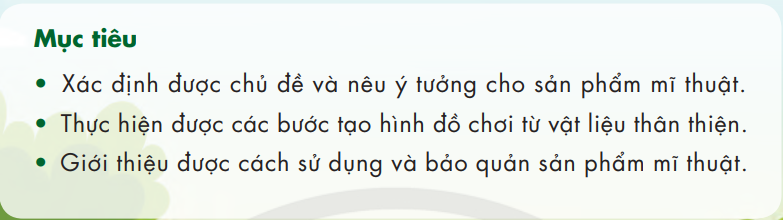 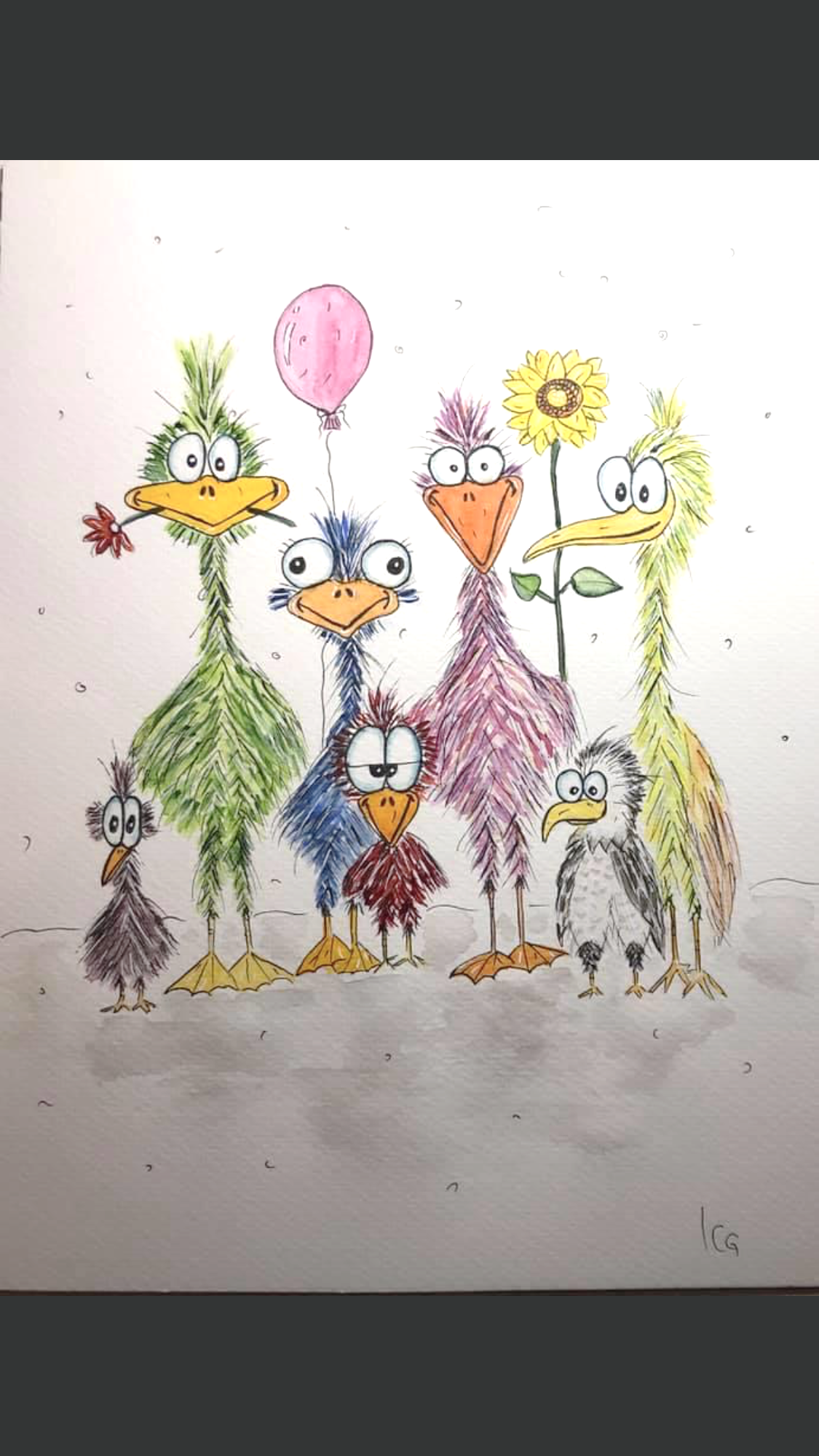 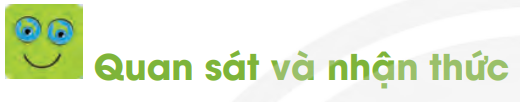 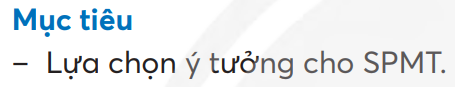 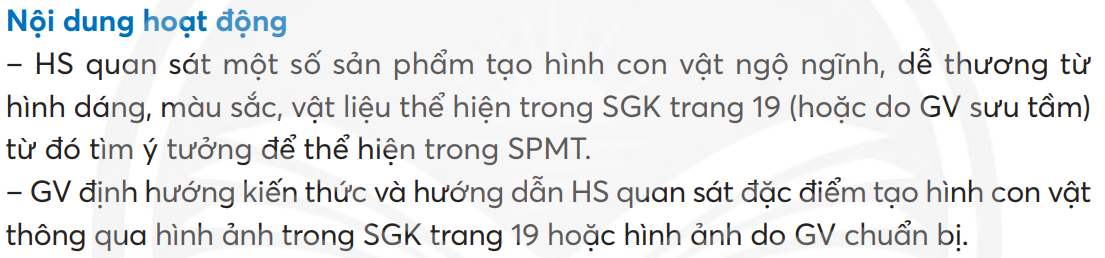 Quan sát các tác phẩm mĩ thuật dưới đây và cho biết:
+ Vật liệu tạo hình sản phẩm
+ Màu sắc và hình dáng
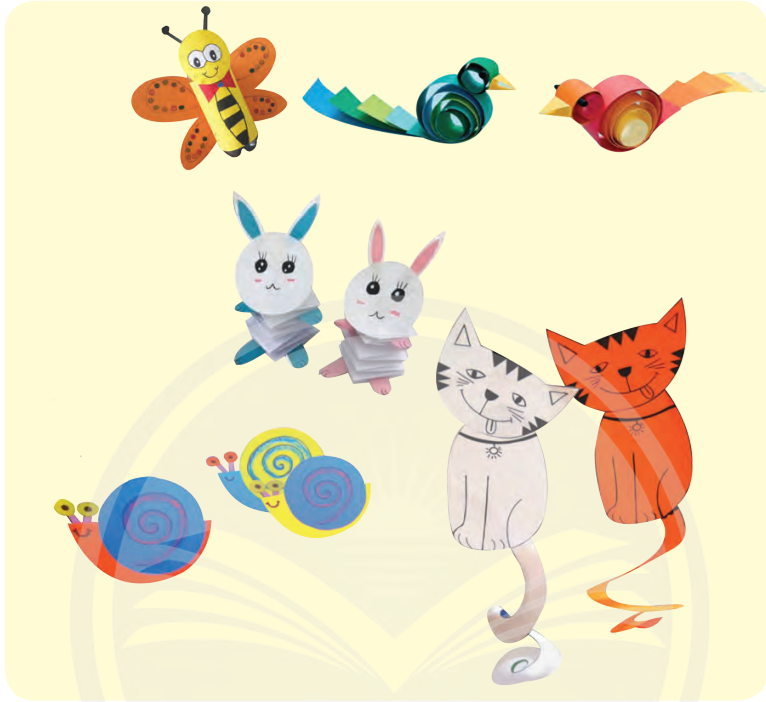 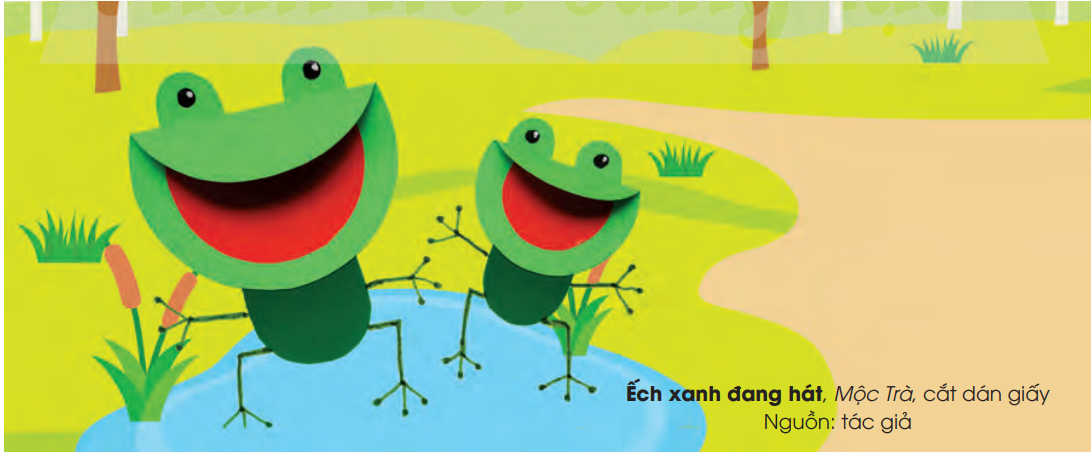 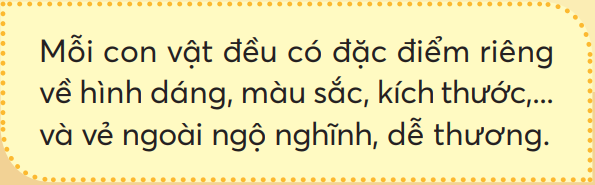 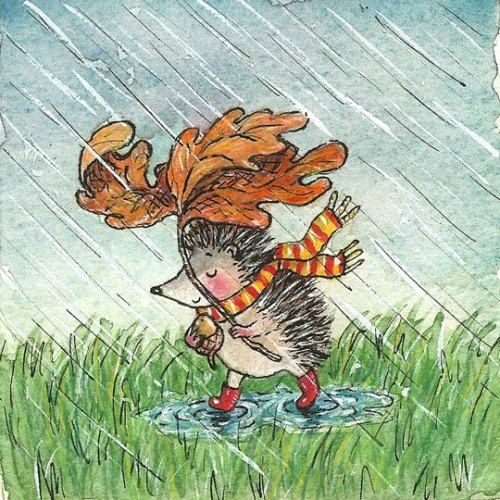 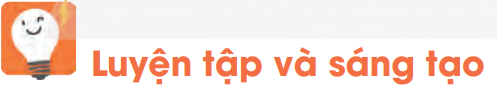 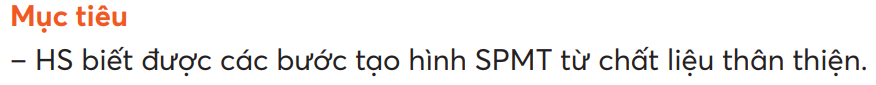 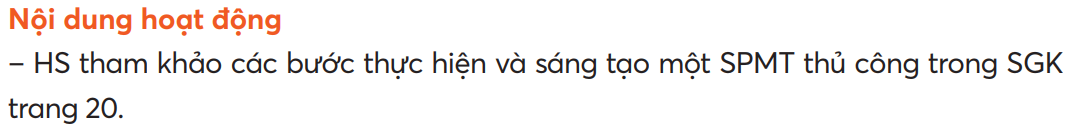 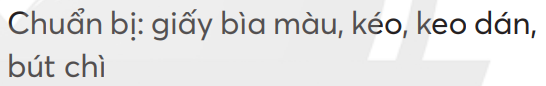 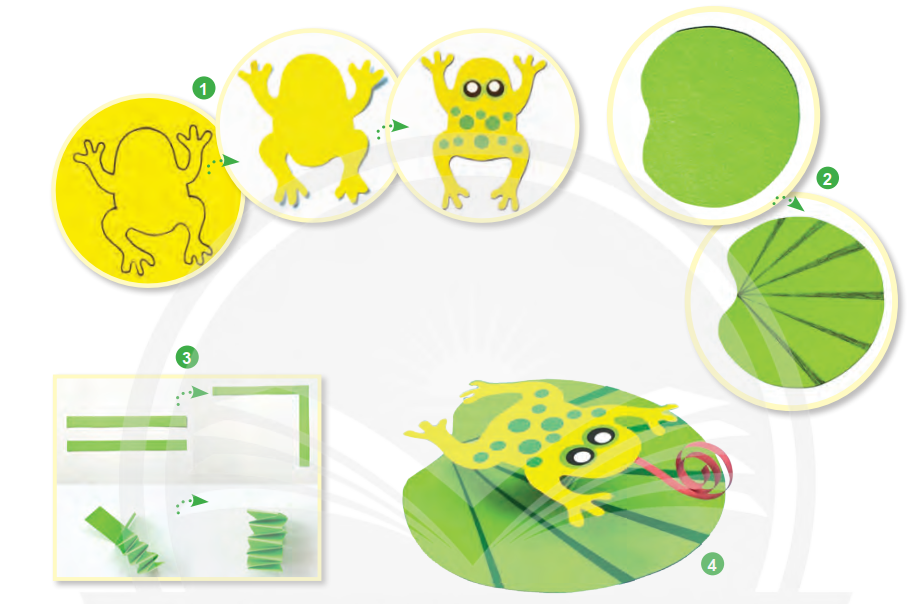 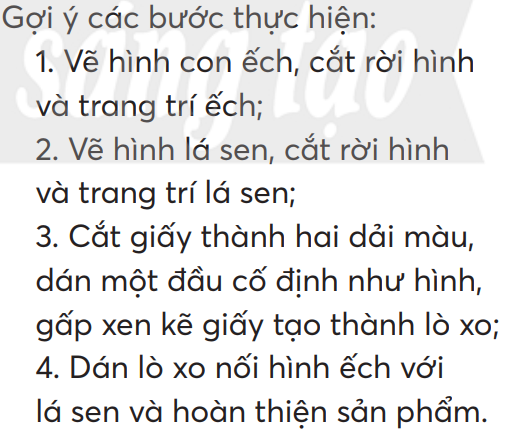 Tham khảo sản phẩm mĩ thuật
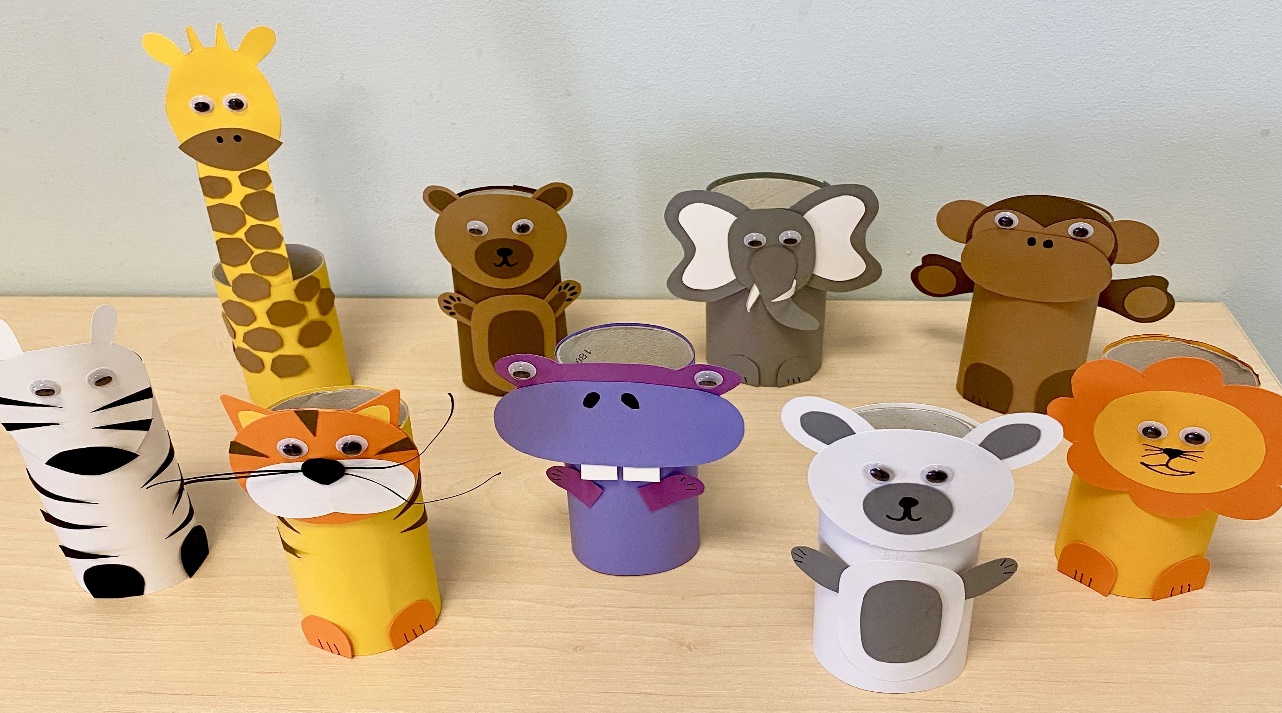 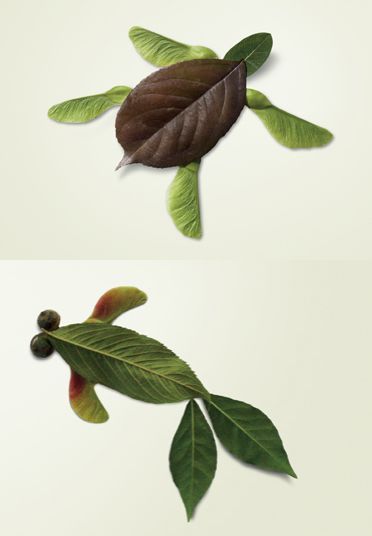 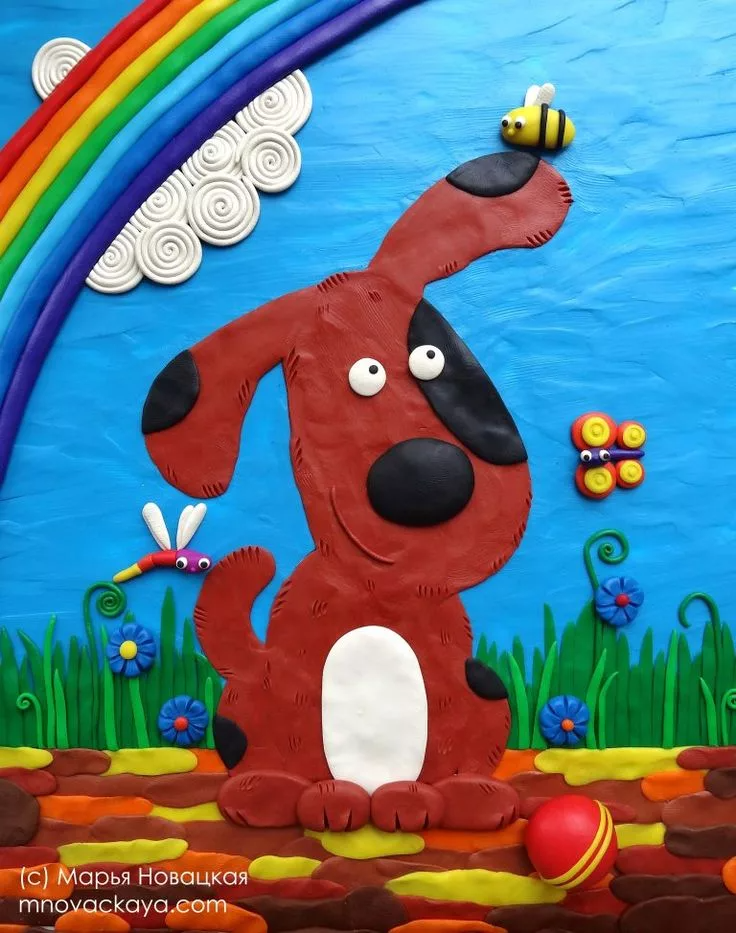 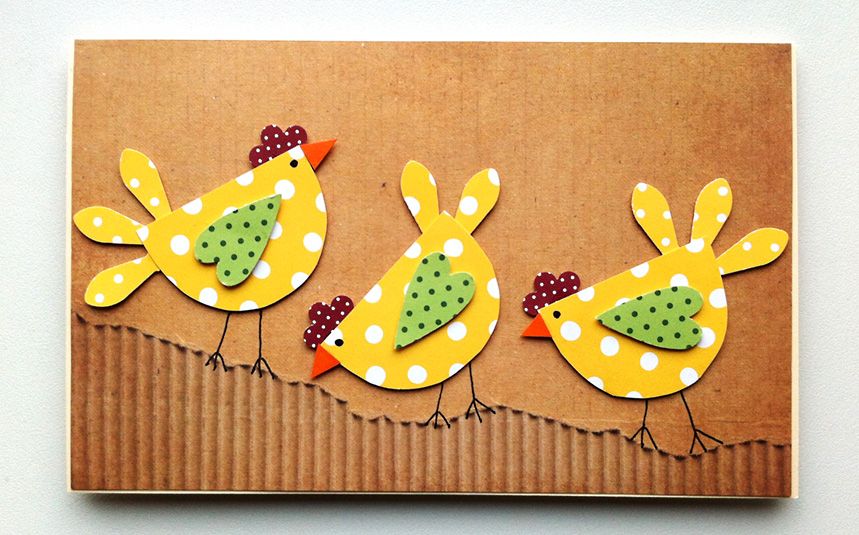 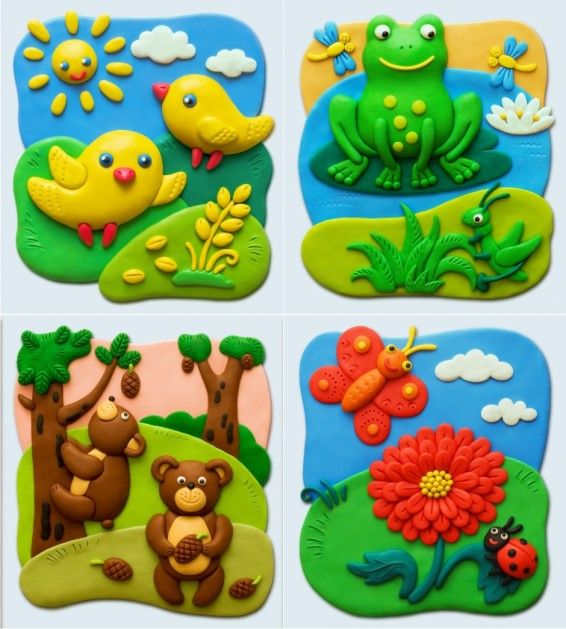 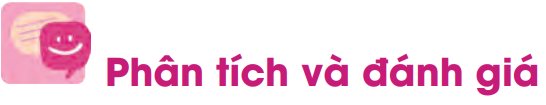 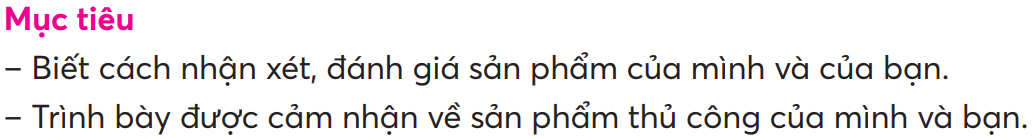 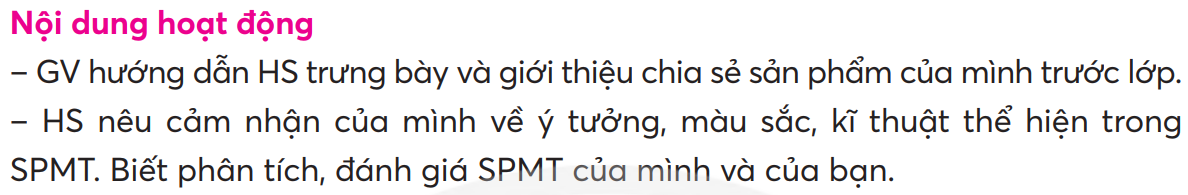 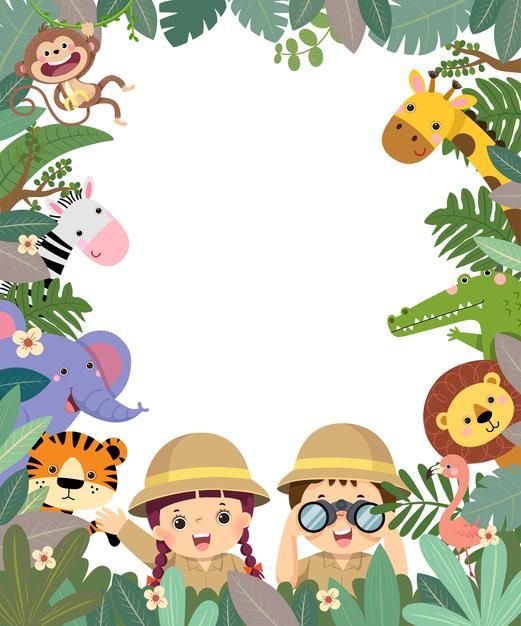 Góc chia sẻ sản phẩm
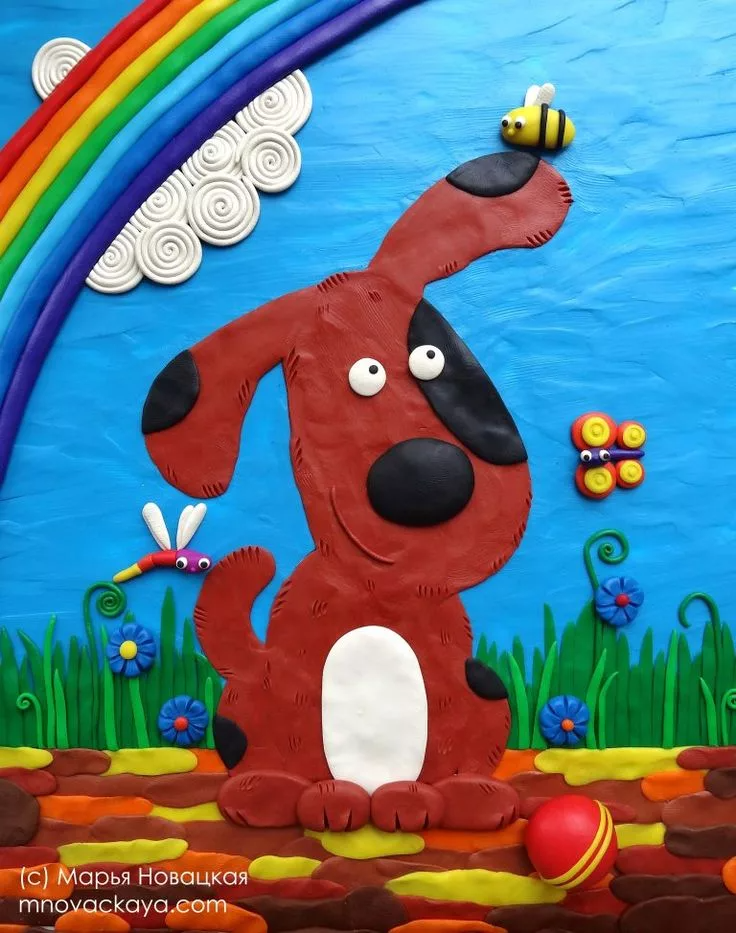 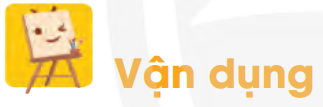 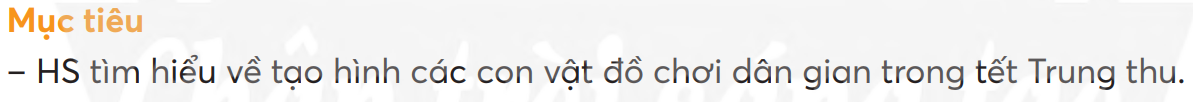 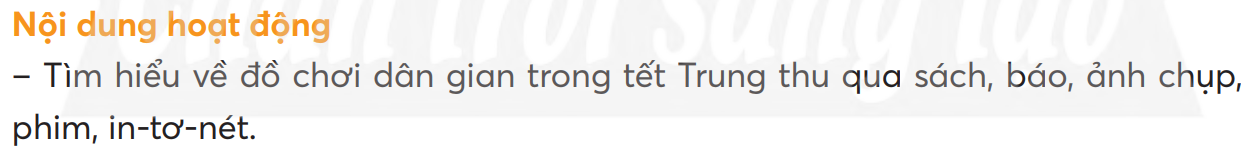 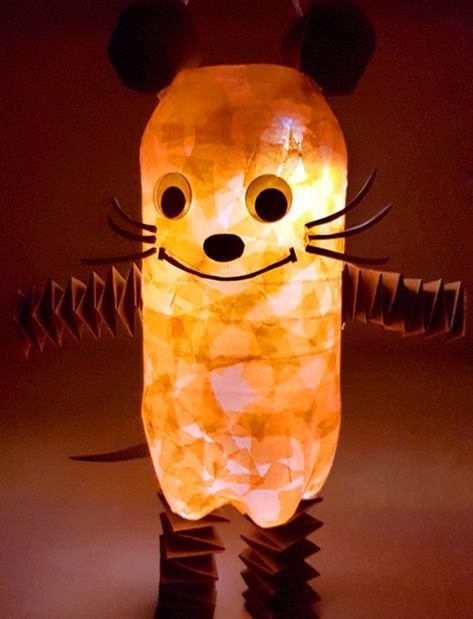 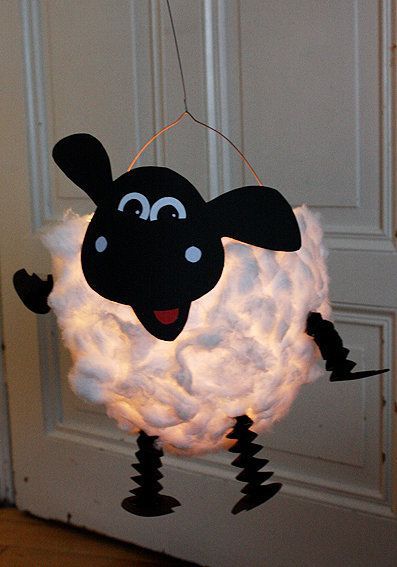 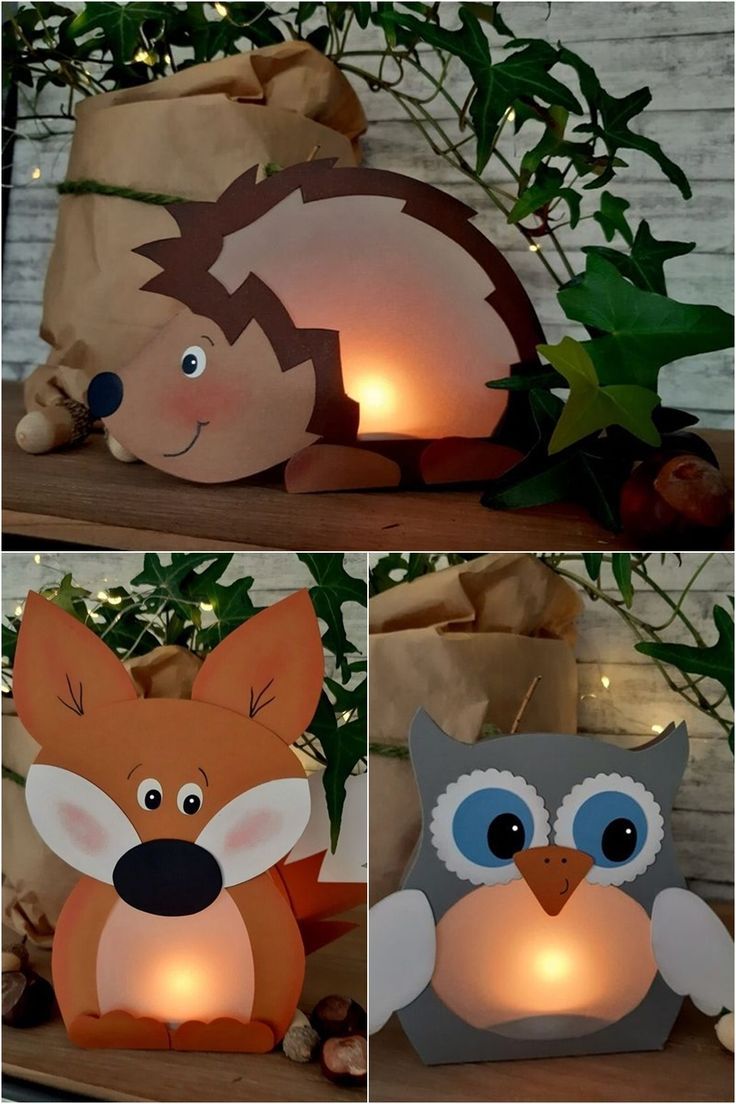